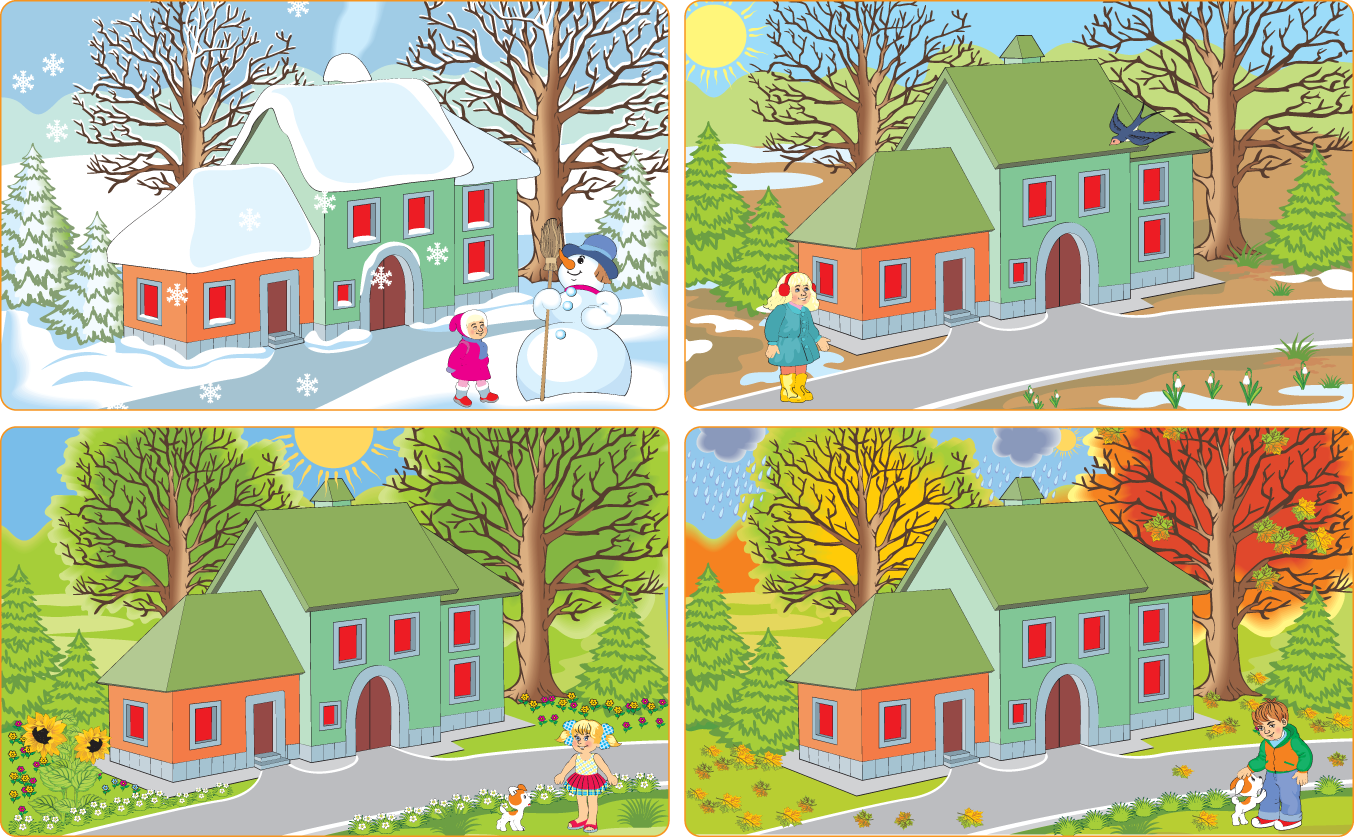 Доберіть по три слова-назви предметів до кожної пори року.
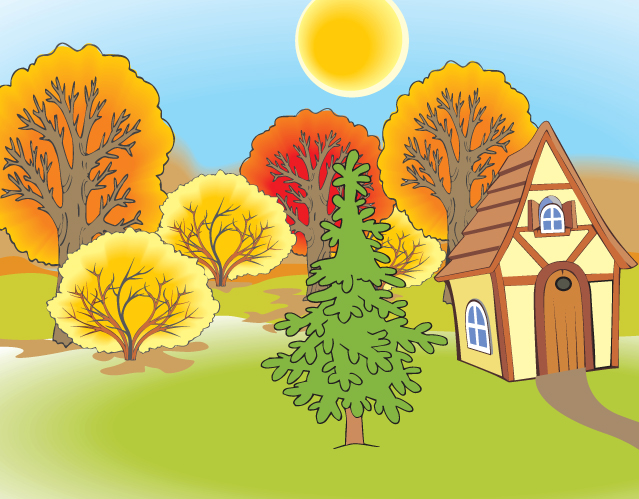 Яка пора року зображена на малюнку? Розкажіть, яка осінь.
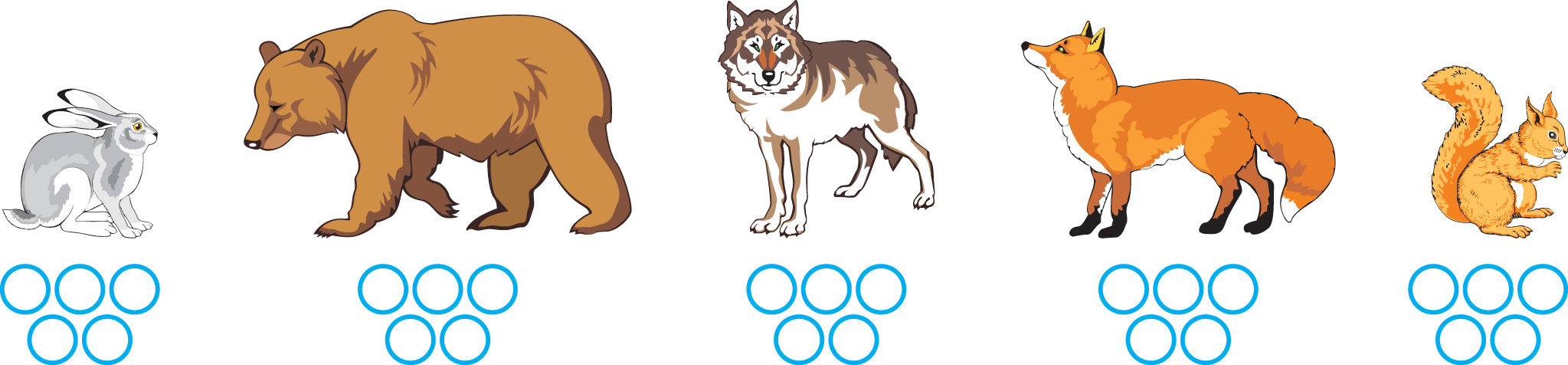 Назвіть одним словом усіх, кого зображено на малюнку. До назви кожної тварини доберіть слова-ознаки.
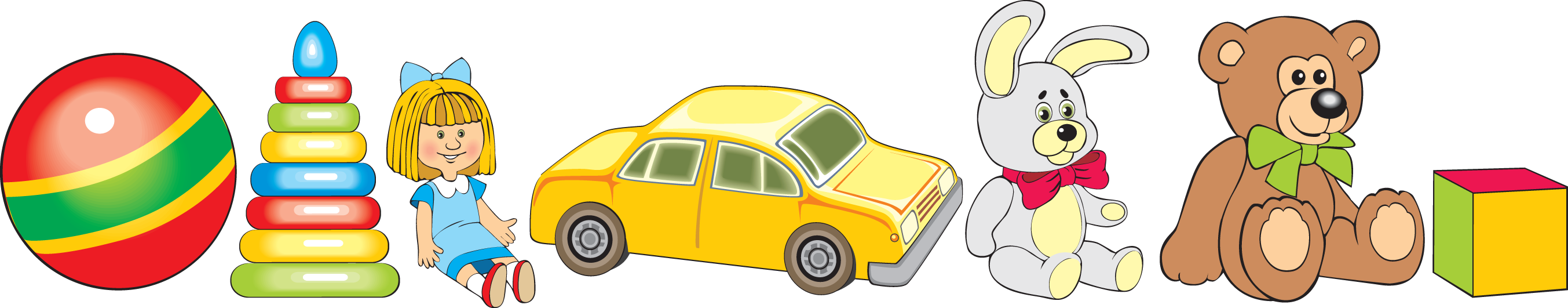 Назвіть предмети. Як можна назвати їх одним словом? Назвіть предмети так, щоб їх було багато. (Наприклад: машинка – машинки.)
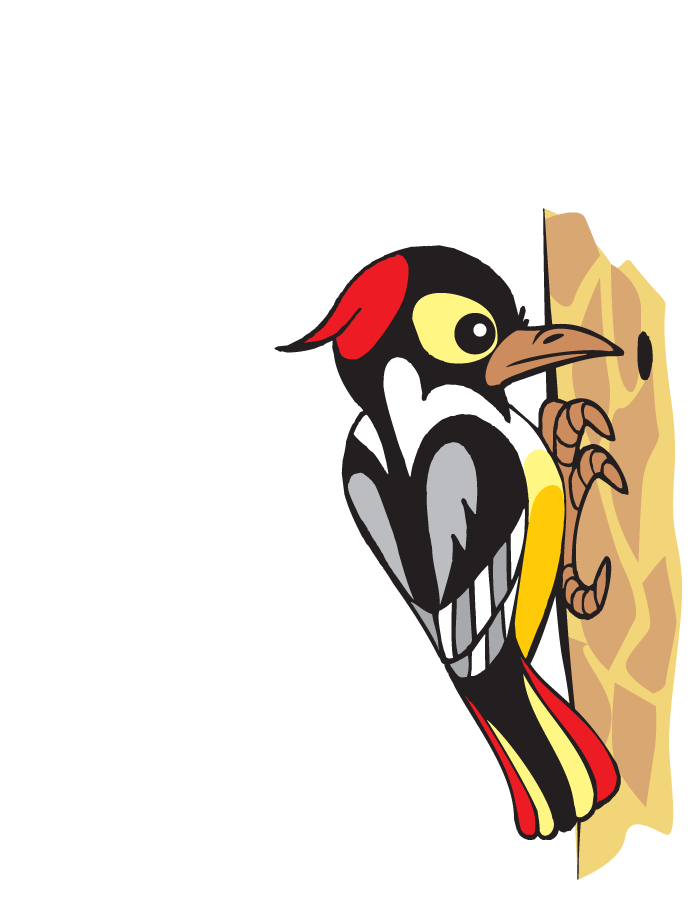 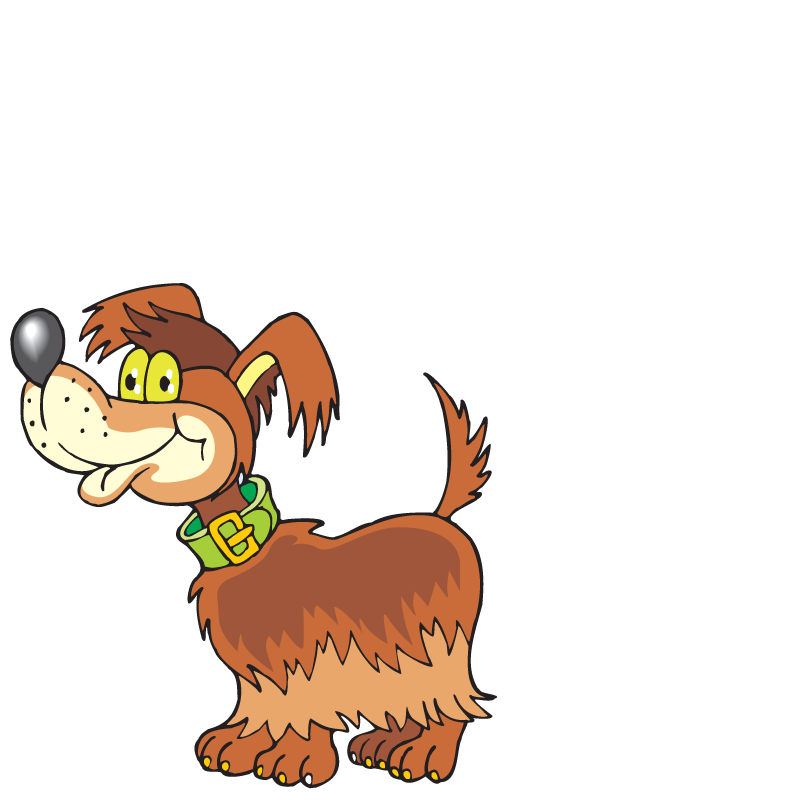 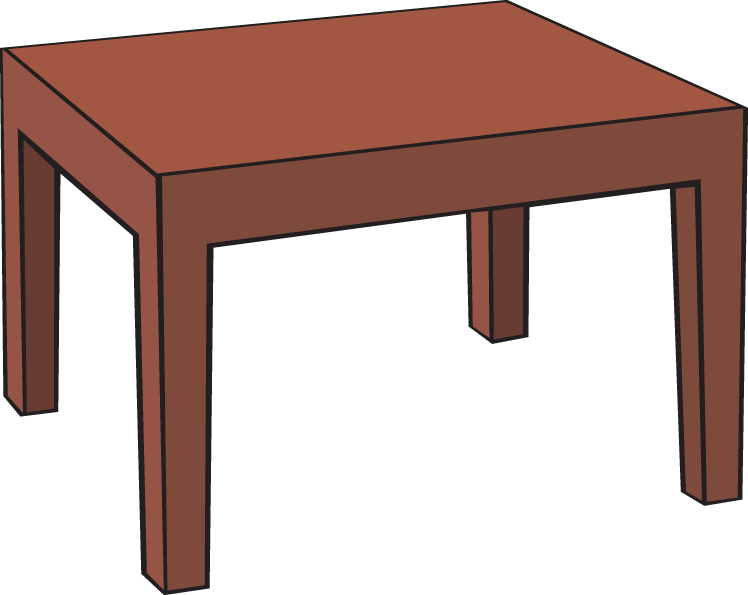 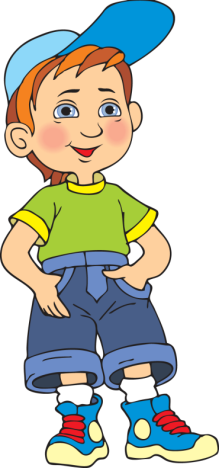 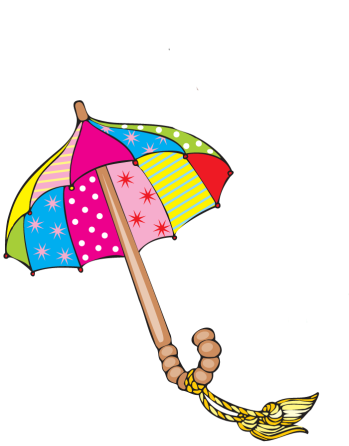 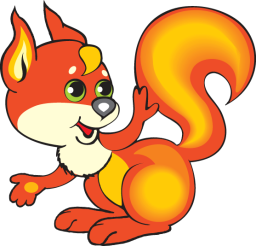 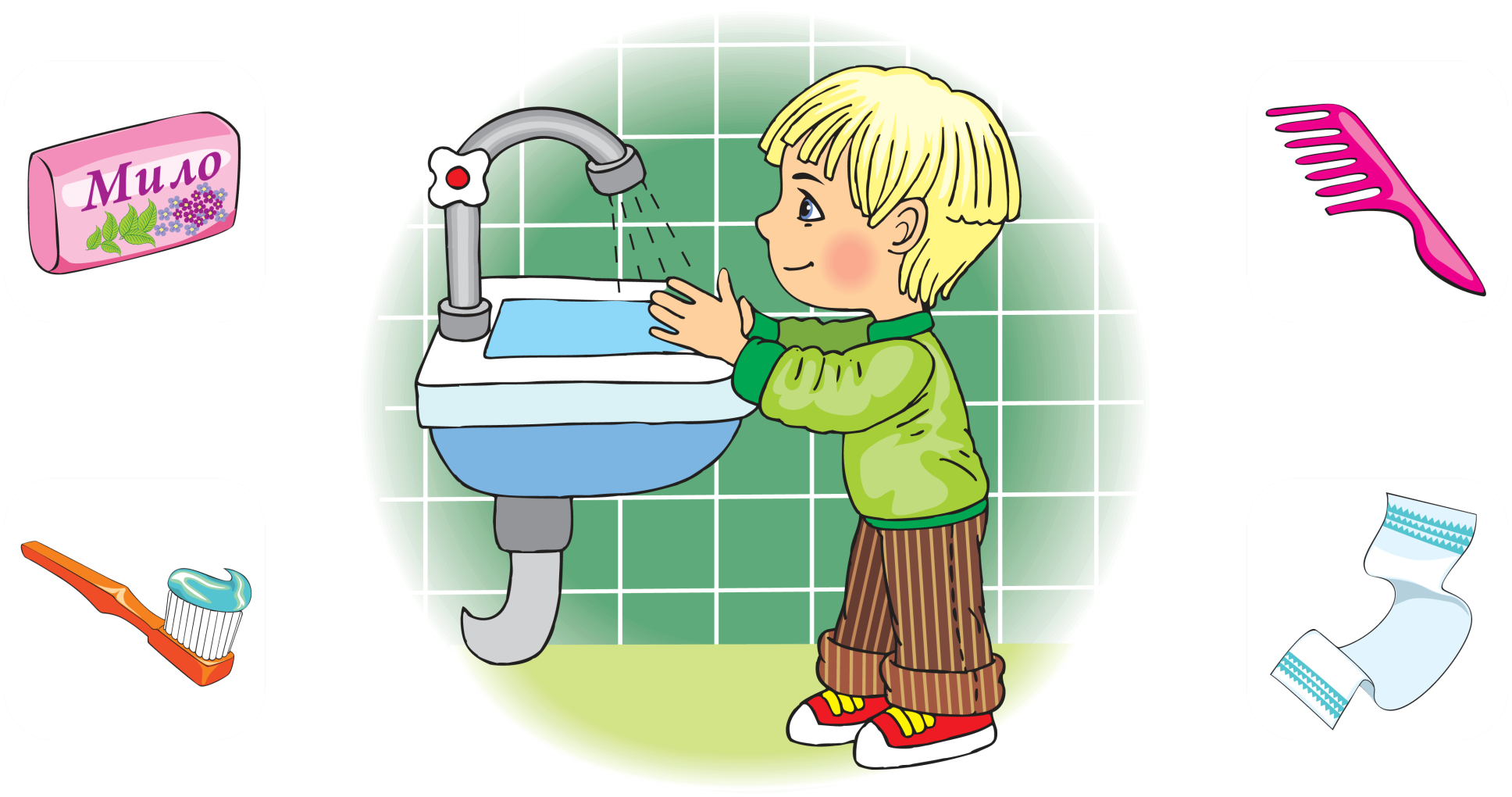 Назви предмети, до яких можна поставити запитання Що?, та запитання Хто?
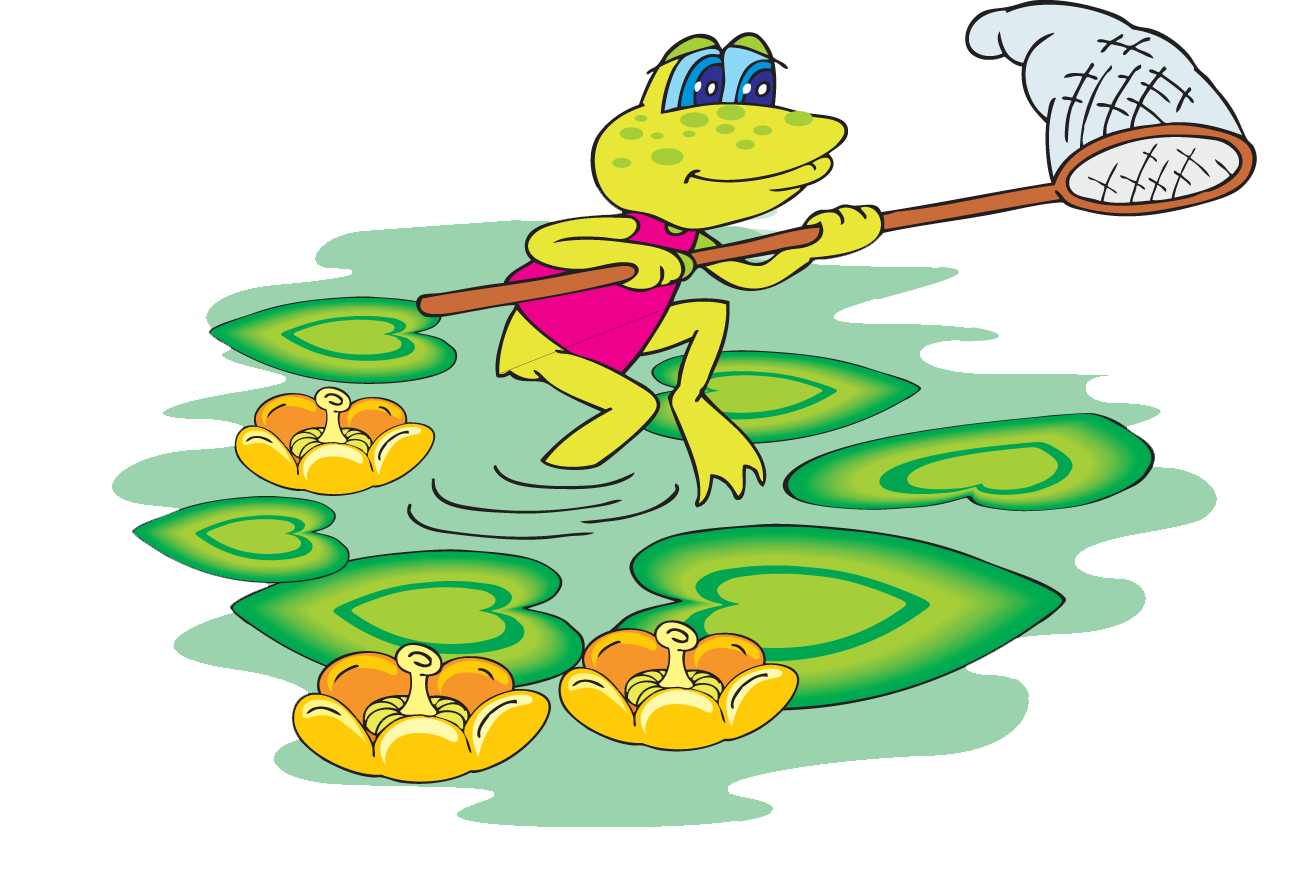 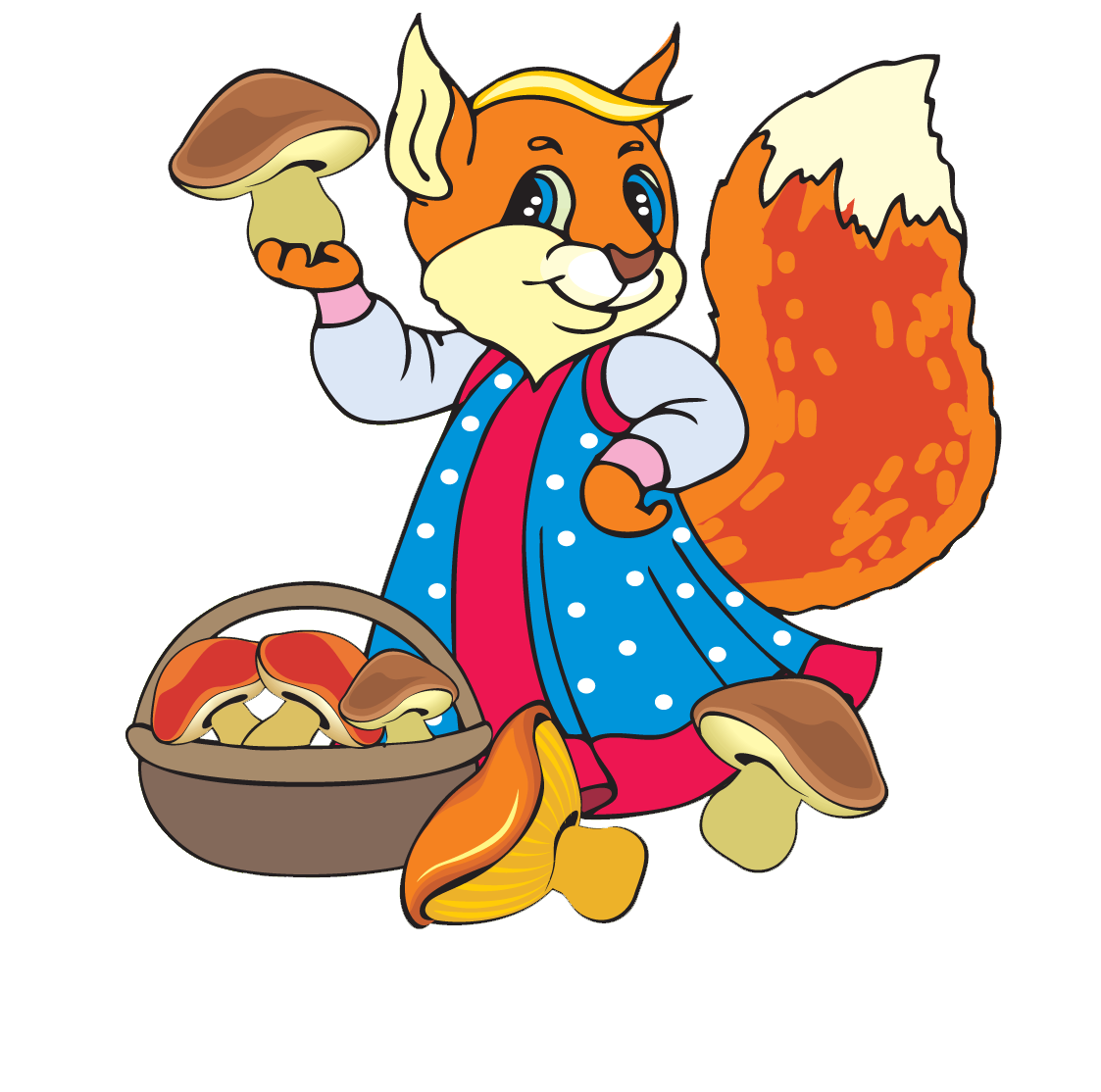 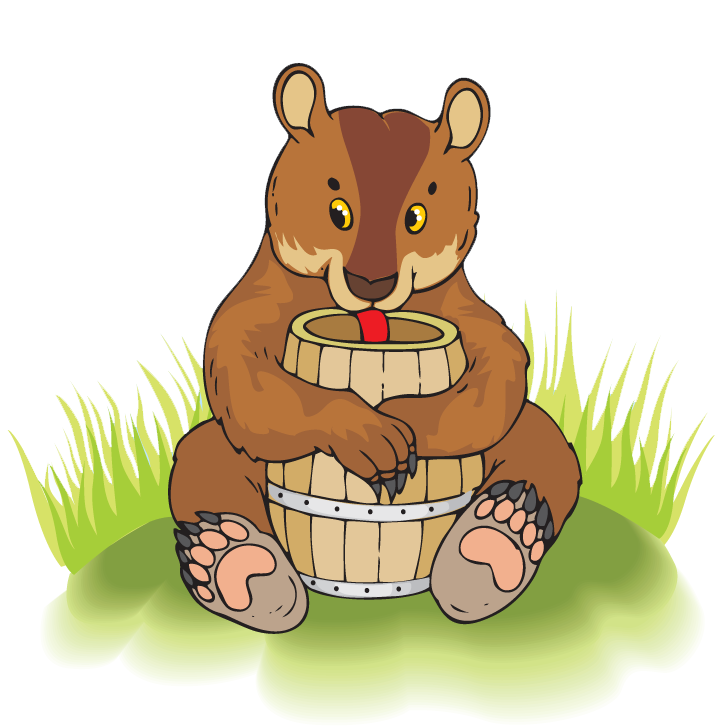 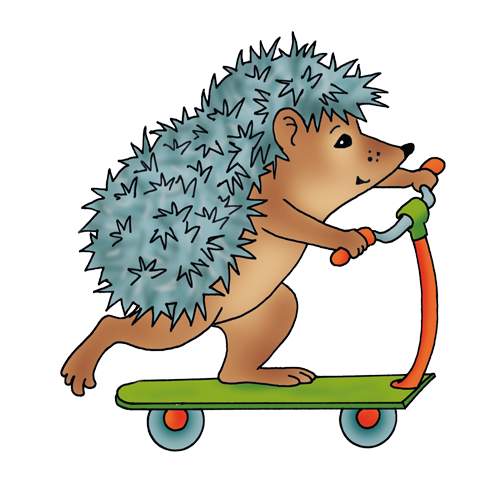 Розкажіть, що роблять казкові герої.